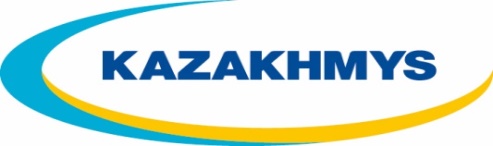 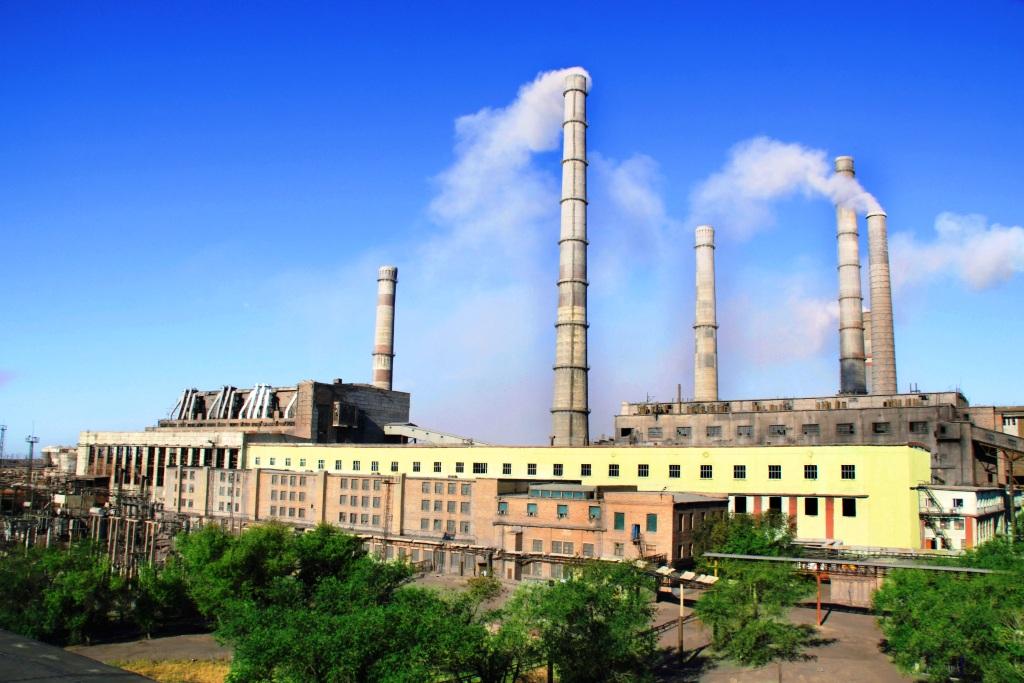 Слайды по проектам:1. Установка нового котлоагрегата ст. №5 типа Е‑270‑9,8‑540 КТ;2. Установка нового турбоагрегата типа Т‑50/60-8,8/0,12
г. Балхаш, 
2024 год
Справка по проекту «Установка нового котлоагрегата ст. №5 типа Е‑270‑9,8‑540 КТ»
Ранее в корпусе среднего давления котельного цеха стояли 5 котлов введенные в эксплуатацию 30-50-х годов с параметрами пара 2,9 МПа 400 С°. Согласно предписанию Государственной инспекции Министерства Республики Казахстан по чрезвычайным ситуациям в августе 2005 года эксплуатация котлоагрегатов среднего давления приостановлена из-за неудовлетворительного технического состояния и (исчерпания продолжительности) выработки назначенного ресурса.
Принято техническим  решением установить котлоагрегата ст. № 5 типа Е-270-9,8-540 КТ, что увеличит установленную тепловую мощность на 166,4 Гкал/час, резервирование паровой нагрузки на 270 т/час путём повышения экономичности, надёжности, манёвренности и улучшением экологических характеристик БТЭЦ ТОО «Kazakhmys Energy» (Казахмыс Энерджи), при сжигании местного высокозольного Борлинского угля низкой калорийности.
3. Согласно План-графику в настоящее время проект «Установка нового котлоагрегата ст. №5 типа Е-270-9,8-540 КТ» находится на этапе  «Корректировка проекта», ведется работа по поиску потенциального поставщика услуг.
4. Сумма для реализации проекта составляет 13 861,8 млн.тг. С мая 2021 г. по июль 2023 г. по проекту проделаны следующие работы: 
-установлен котел 
-проведен демонтаж дымовых труб ст. №1, 2;
-демонтаж КА ст.1, 2 с каркасом здания котельного цеха; 
-перекладка мазутопровода из зоны строительства КА ст. №5.
 С октября 2023 года котлоагрегат ст. №5 находится в консервации.
Срок завершения проекта – январь 2027 г.
5. Заключено инвестиционное соглашение между ТОО «Kazakhmys Energy» (Казахмыс Энерджи) и Министерством энергетики Республики Казахстан на установку нового котлоагрегата ст. № 5 типа Е-270-9,8-540 КТ и Установка нового турбоагрегата типа Т‑50/60-8,8/0,12
6. Соглашением предусмотрено возврат CAPEX путем установления индивидуального тарифа на электроэнергию.
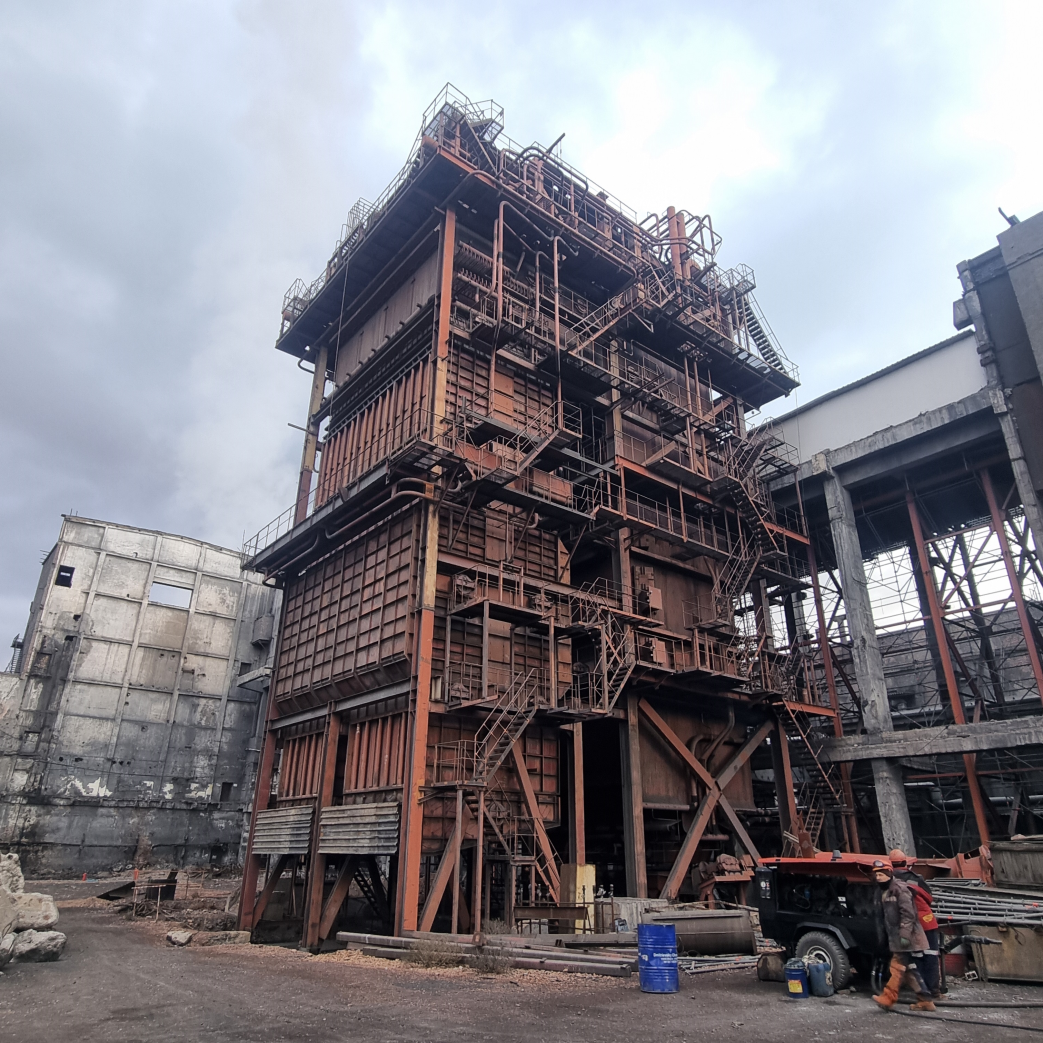 Справка по проекту «Установка нового турбоагрегата типа Т‑50/60-8,8/0,12»
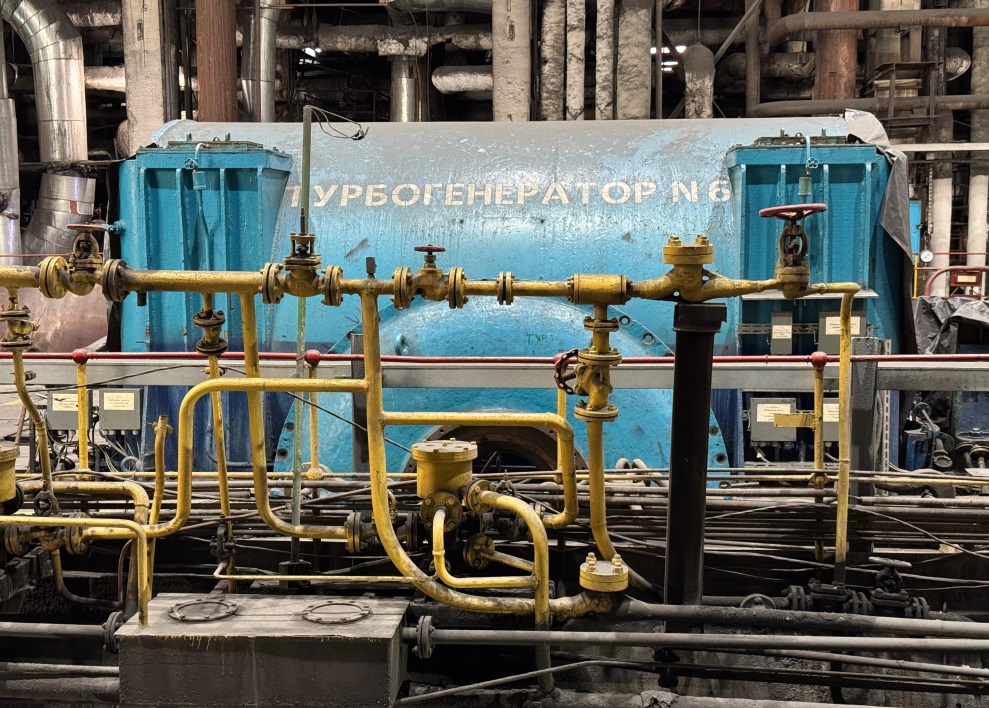 1. Разработано техническое задание на «Задание на проектирование на замену ТА ст.№5 БТЭЦ», для определения места строительства (на существующей ячейке ТА ст.№4 или в существующей ячейке (ТА ст. № 6) турбинного цеха с возведением нового фундамента для турбоагрегата и вспомогательного оборудования и переноса турбоагрегата ст. № 6 в ячейку ст. №4). 

2. Разработка проектно-сметной документации после определения места строительства. Планируемый срок выдачи – сентябрь 2025г. Прохождение госэкспертизы – декабрь 2025г.

3. Заключено инвестиционное соглашение между ТОО «Kazakhmys Energy» (Казахмыс Энерджи) и Министерством энергетики Республики Казахстан на установку нового турбоагрегата типа Т‑50/60-8,8/0,12

4. Стоимость реализации проекта 12 310,5 млн.тг.

5. Срок реализации проекта с 2023-2027г.

6. Соглашением предусмотрено возврат CAPEX путем установления индивидуального тарифа на электроэнергию.
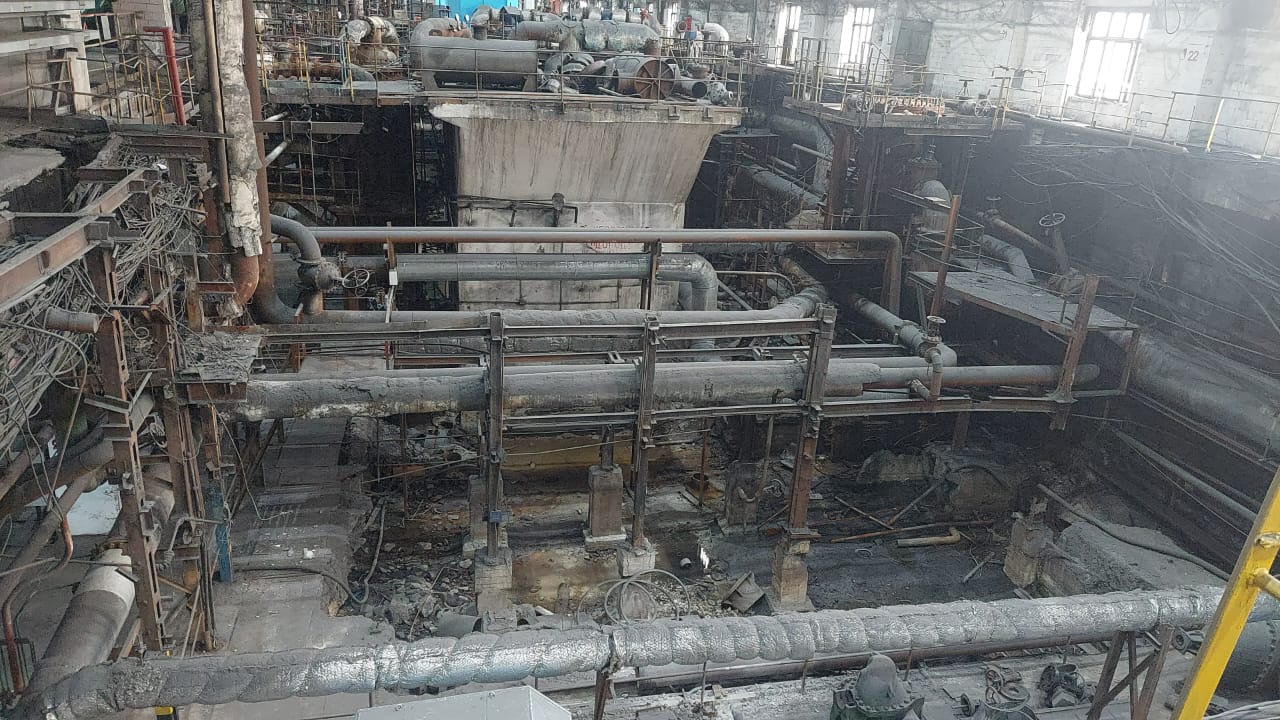 Перечень затрат по инвестиционному соглашению на установку нового котлоагрегата ст. №5 типа Е‑270‑9,8‑540 КТ и установку нового турбоагрегата типа Т‑50/60-8,8/0,12 Балхашской ТЭЦ ТОО «Kazakhmys Energy» (Казахмыс Энерджи)